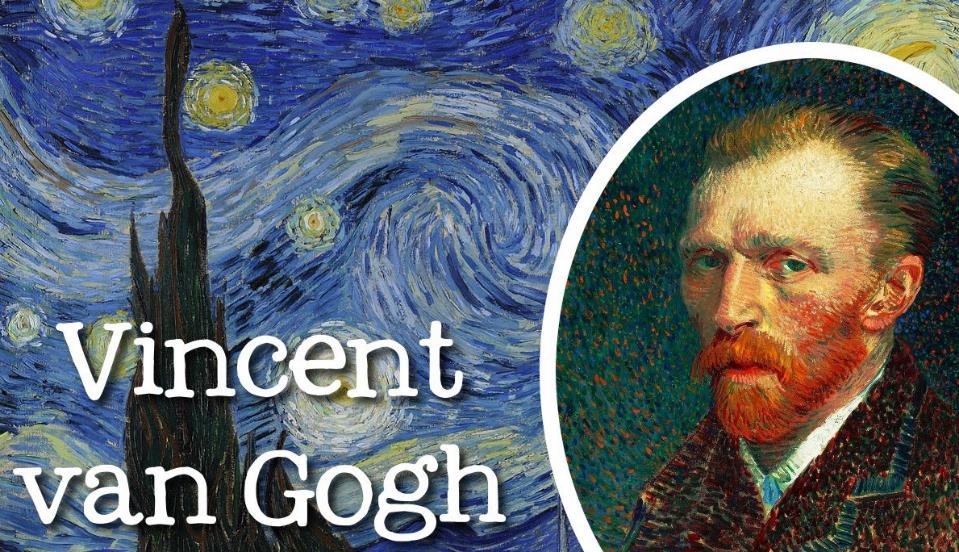 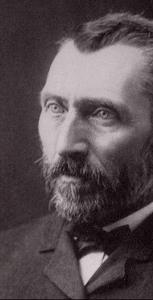 Vincent Van Gogh(1853. – 1890.)
nizozemski slikar, grafičar i crtač
jedan od najslavnijih i najutjecajnijih osoba u povijesti umjetnosti 
u Londonu je radio u trgovini slika i jako se zainteresirao za slikarstvo
jedno vrijeme je živio u Belgiji, a zatim odlazi u Pariz (Francuska)
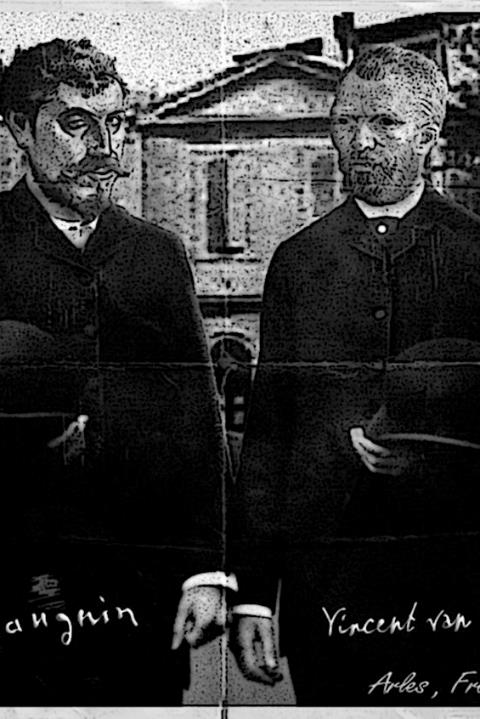 Na Van Goghov poziv u Francusku dolazi slikar Gauguin. Željeli su ostvariti dugogodišnji san mnogih slikara o tome kako se okupljaju na zajedničkom radu vani u prirodi. 
Vrlo brzo se pokazalo, da između njih dvojice postoje velike suprotnosti. Došlo je tako daleko, da je jedne noći u raspravi Van Gogh u svom neuravnoteženom stanju navalio na Gauguina kako bi ga ubio. Bio je dovoljan samo jedan Gauguinov pogled  da se Van Gogh osvijesti i da odmah sam sebe kazni. Britvom si je odrezao uho.



Gauguin se potom vraća u Pariz, a Van Gogh odlazi u psihijatrijsku bolnicu na liječenje gdje  nastavlja slikati. Njegove boje postaju sve intenzivnijie. Puno je radio. Svojim radom je pokušavao nadjačati svoje ludilo.
Godinu dana prije smrti slika čemprese i masline, a tada je nastala i jedna od njegovih najpoznatijih slika Zvjezdana noć. 
Jedna od posljednih njegovih slika što ih je naslikao je Pšenična polja s vranama ili Žitno polje s gavranima.
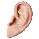 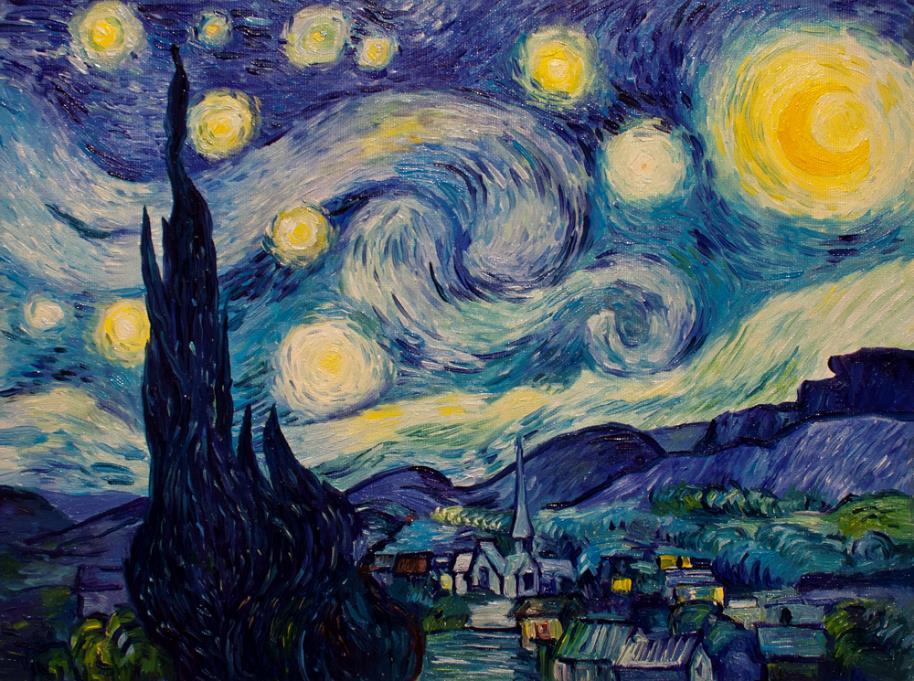 ZVJEZDANA NOĆ
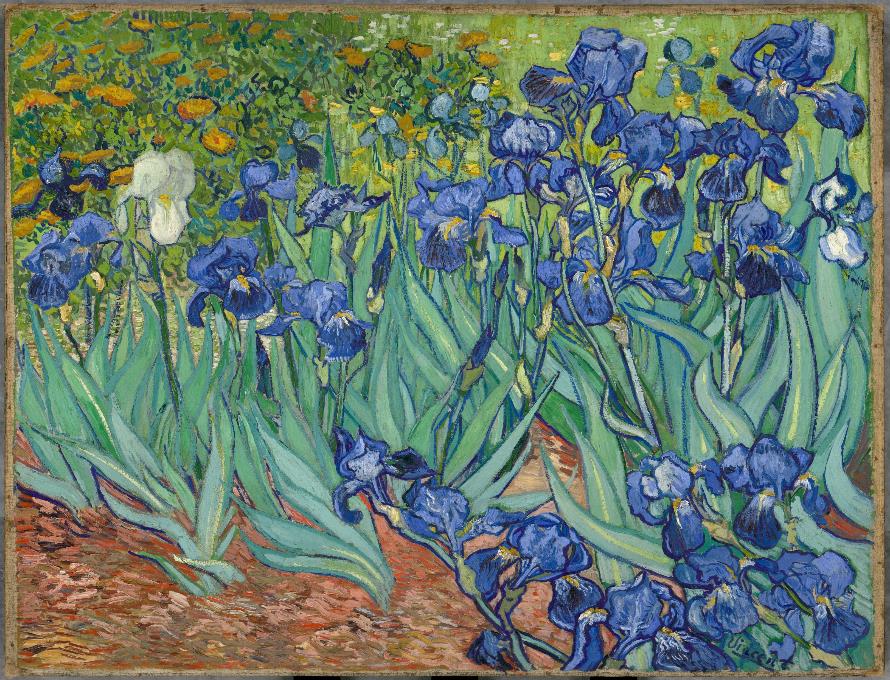 IRISI
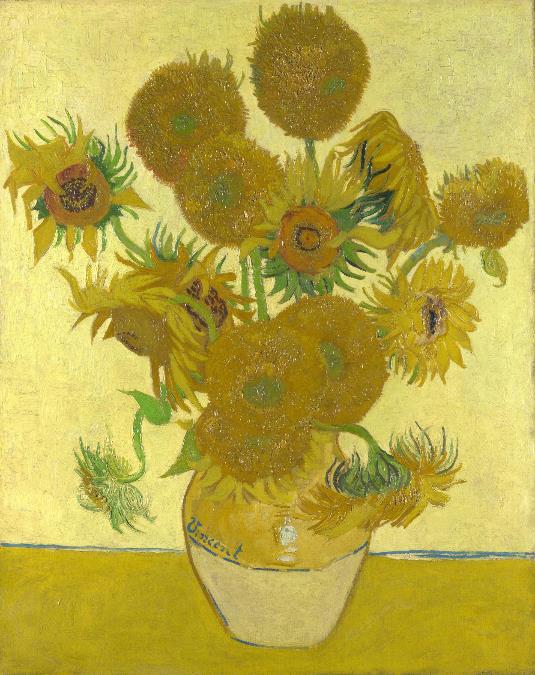 SUNCOKRETI
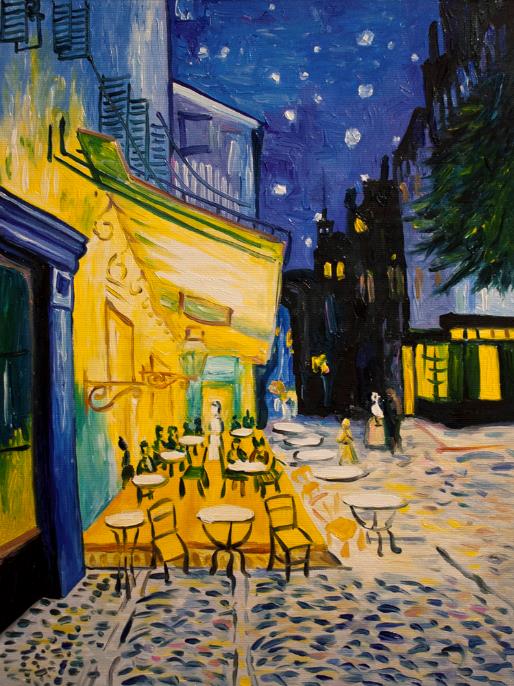 TERASA KAFIĆA
NOĆU
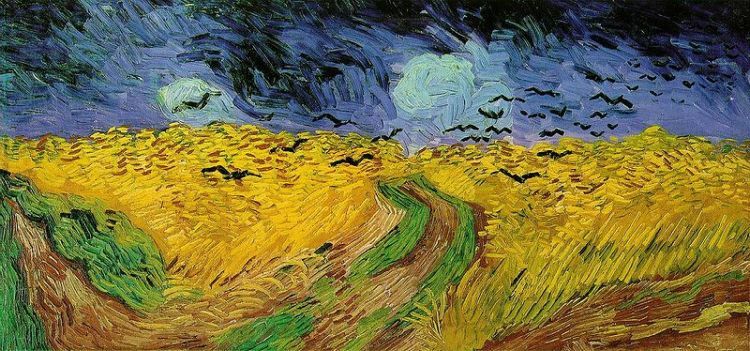 PŠENIČNA POLJA S VRANAMA
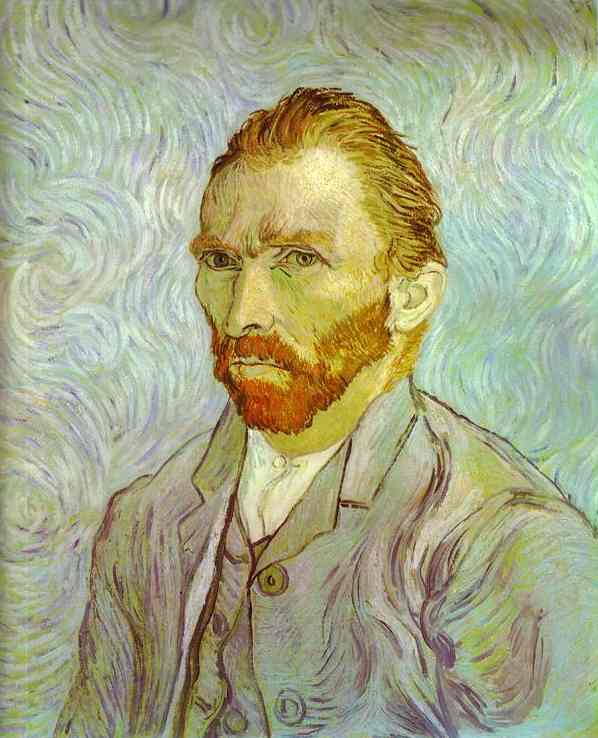 AUTOPORTRET
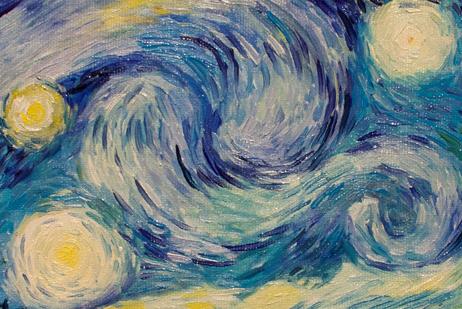 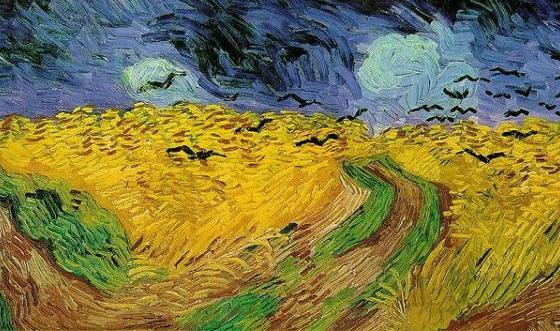 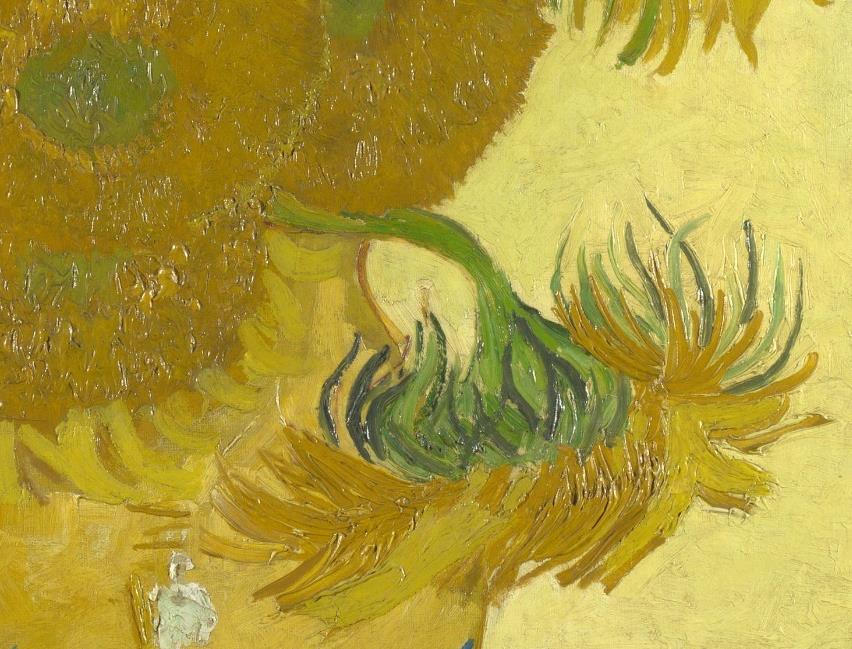 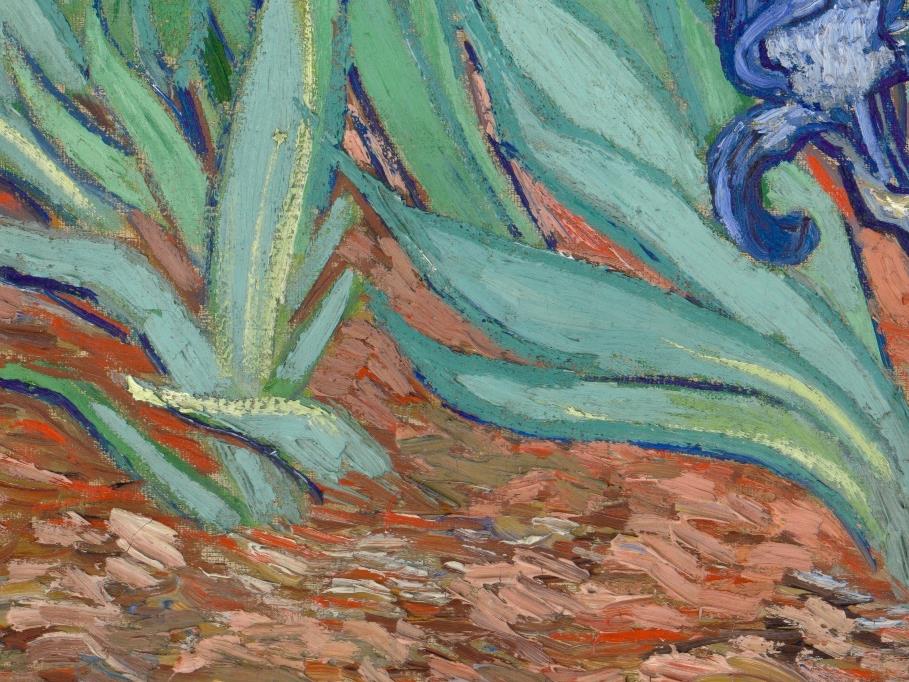 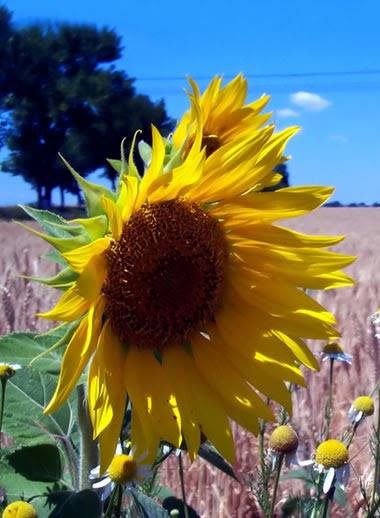 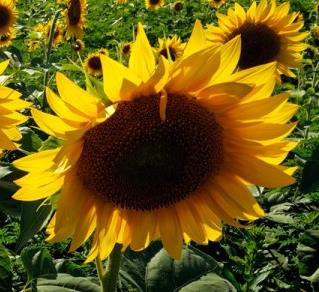 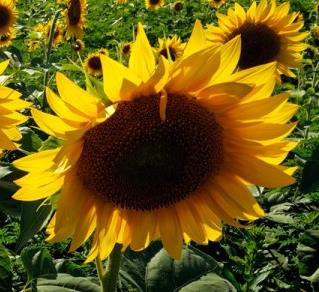